Italie
Drapeau de l’Italie
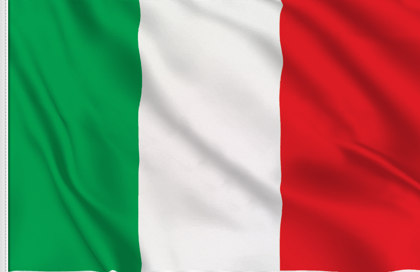 Nourriture de l’Italie
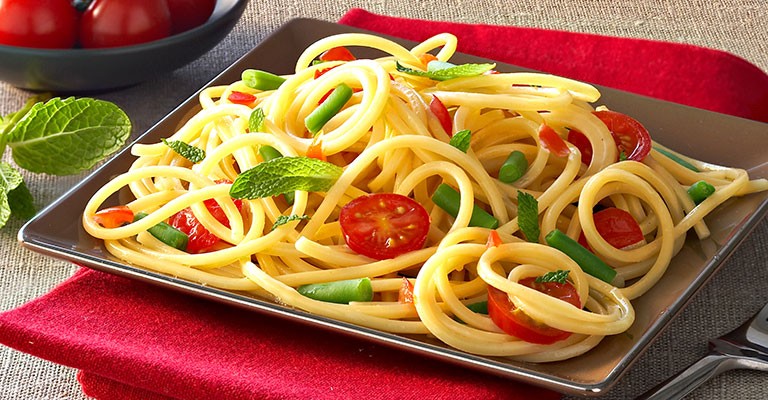 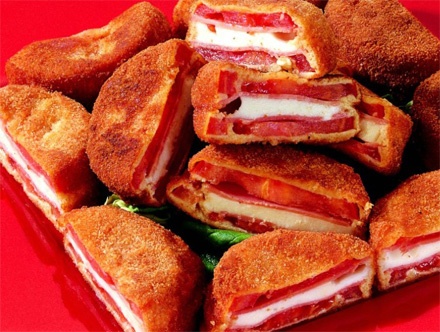 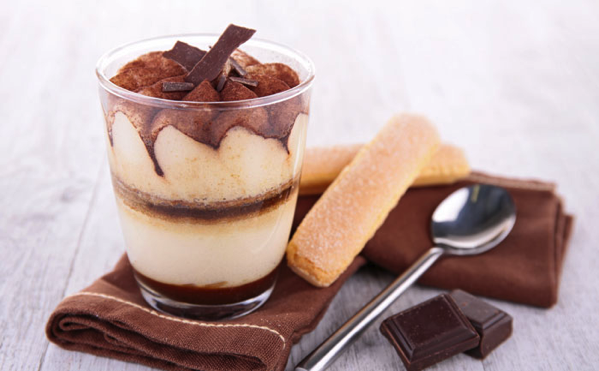 ROME EST LA CAPITALE DE L’ITALIE
LA CAPITALE DE L’ITALIe
la tour de Pise
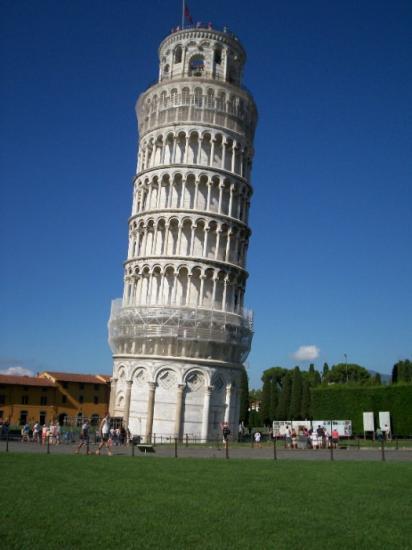 La tour de Pise est une tour qui au fil des années s’est mise à pencher
VILLE DE L’Italie
Venise:
CETTE VILLE EST UNE DES PLUS BELLES DES VILLES DE L’ITALIE
NOMBRE D’HABITANTS EN ITALIE
EN ITALIE IL Y A ENVIRON 60 MILLIONS D’HABITANTS EN ITALIE
LES SPORTS EN Italie
CE SPORT EST DU FOOT ITALIEN ILS ONT DES MAILLOTS bleus , ILS SONT 11 CONTRE 11 comme en France quoi
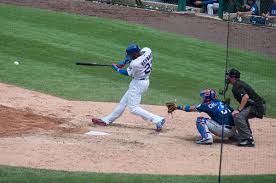 Ce sport est du baseball italien ils ont des protections…bien évidemment . Et  ils ont des maillots bleus et blancs . Un peu   comme la France.
CONTINENT DE L’ITALIE
L’Italie est en Europe